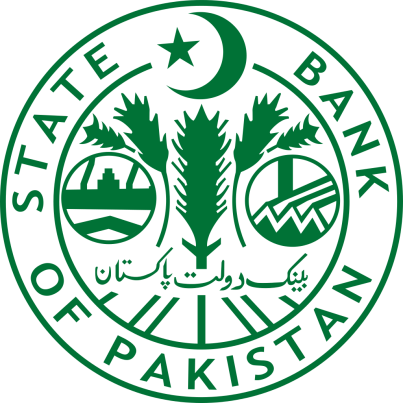 Prime Minister's Youth Business & Agriculture Loan Scheme (PMYB&ALS)
Development Finance Division
SBP-BSC Gujranwala
SMEs’ Contribution in Pakistan Economy
Estimated Share in total businesses (5.2 million)
Estimated Contribution to GDP
Workers employed in non-agricultural workforce
Source: SMEDA
[Speaker Notes: https://smeda.org/index.php?option=com_content&view=article&id=7:state-of-smes-in-pakistan&catid=15]
Definition of SE and ME-Pakistan
*These definition became effective since March 29, 2022
**from a single Bank/DFI or from all banks/DFIs
SME Financing Targets
In line with targets prescribed in National SME Policy 2021, SBP has assigned the SME financing targets of PKR 800 billion outstanding SME finance to 700,000 borrowers to all banks /DFIs for next four year i.e. CY 2022 to CY 2025.
SME Financing in Pakistan
Benchmark for 2025
*http://www.sbp.org.pk/smefd/PolicyPromotionSME-Finance.pdf
6
Issues & Challenges
Demand side
Low financial literacy
Lack of collateral and documentation
Lack of awareness on SME financing products
Complicated loan procedure
Reluctance to tax filing
Quick and easy access to informal finance

Supply side
High risk perception
Less information about sector
High administrative cost
Limited expertise w.r.t SME finance  (products, cash flows, credit scoring, credit rating)
Prime Minister's Youth Business & Agriculture Loan Scheme (PMYB&ALS)
Prime Minister's Youth Business & Agriculture Loan Scheme (PMYB&ALS)
Prime Minister's Youth Business & Agriculture Loan Scheme (PMYB&ALS)
Prime Minister's Youth Business & Agriculture Loan Scheme (PMYB&ALS)
Prime Minister's Youth Business & Agriculture Loan Scheme (PMYB&ALS)
Prime Minister's Youth Business & Agriculture Loan Scheme (PMYB&ALS)
Markup Subsidy and Risk Sharing Scheme for Farm Mechanization (MSRSSFM)
Markup Subsidy and Risk Sharing Scheme for Farm Mechanization (MSRSSFM)
Markup Subsidy and Risk Sharing Scheme for Farm Mechanization (MSRSSFM)
Markup Subsidy and Risk Sharing Scheme for Farm Mechanization (MSRSSFM)
Markup Subsidy and Risk Sharing Scheme for Farm Mechanization (MSRSSFM)
Thank You